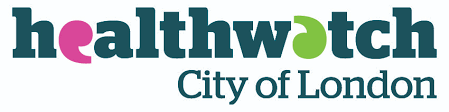 Surveys
‘Evidence so far’
Strategy ‘Who we are and what we do’
4 currently running
Community Feedback Survey
Experience of using NHS 111 Service
Access to GP surgeries during Covid 19
Carer’s survey
Available at: https://www.healthwatchcityoflondon.org.uk/call-to-action-block/we-appreciate-your-views 
We are building a body of evidence of how COVID-19 has affected our community
Shared with the City our local CCG and Healthwatch nationally
Surveys
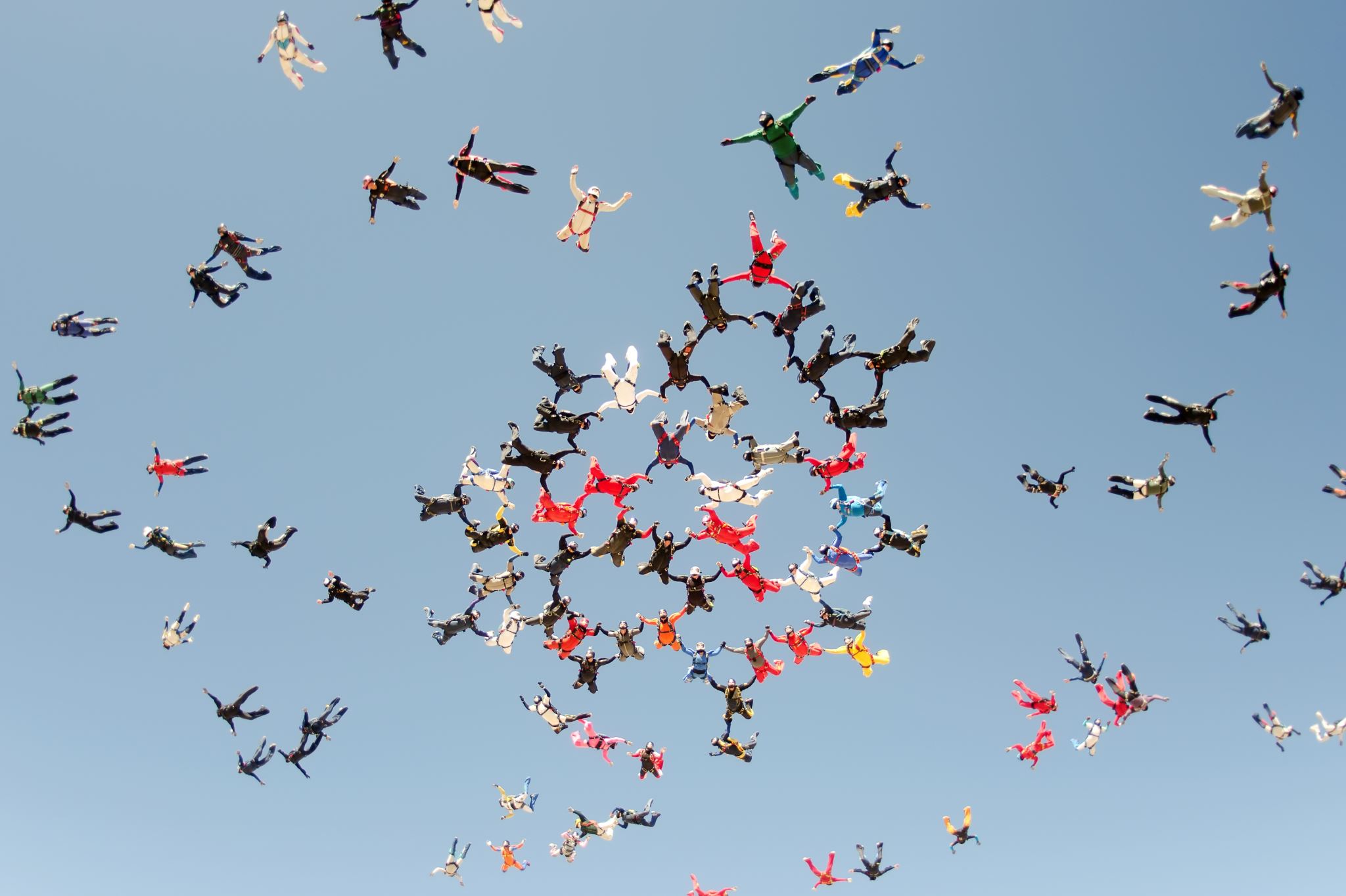 Up coming surveys
Mental health services provision 
Community nursing 
Children’s services
Returning to work
Initial findings Community Feedback
Do you feel you have access to the right information to stay healthy during the COVID-19 pandemic?
How do you keep updated on the latest advice on staying healthy?
Initial findings from Experience of using NHS 111 service
Why did you use NHS 111
Please rate the advice provided
What was the outcome of the call or on-line access ?
Your overall impression of NHS 111